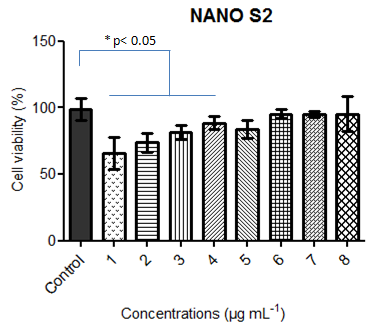 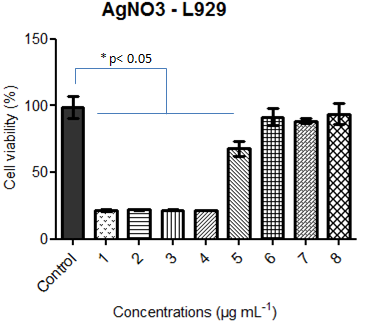 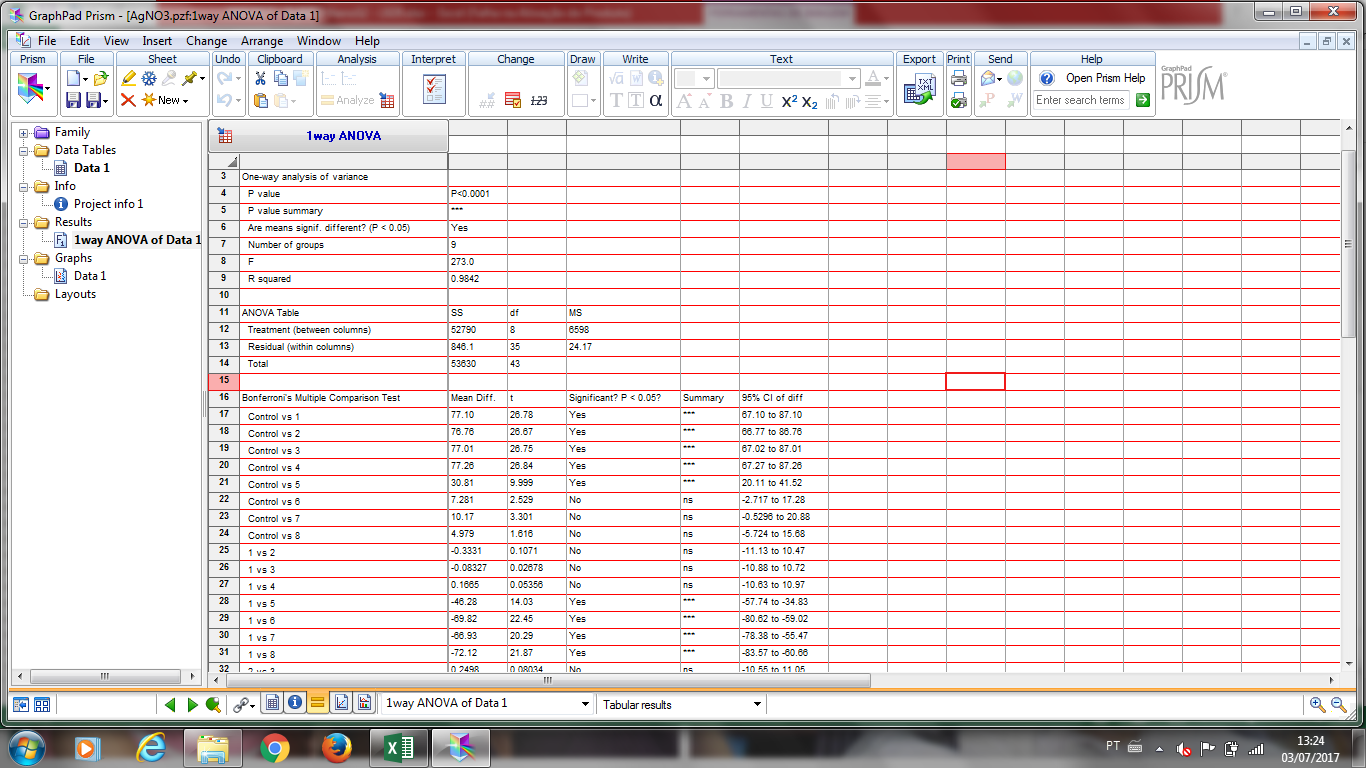 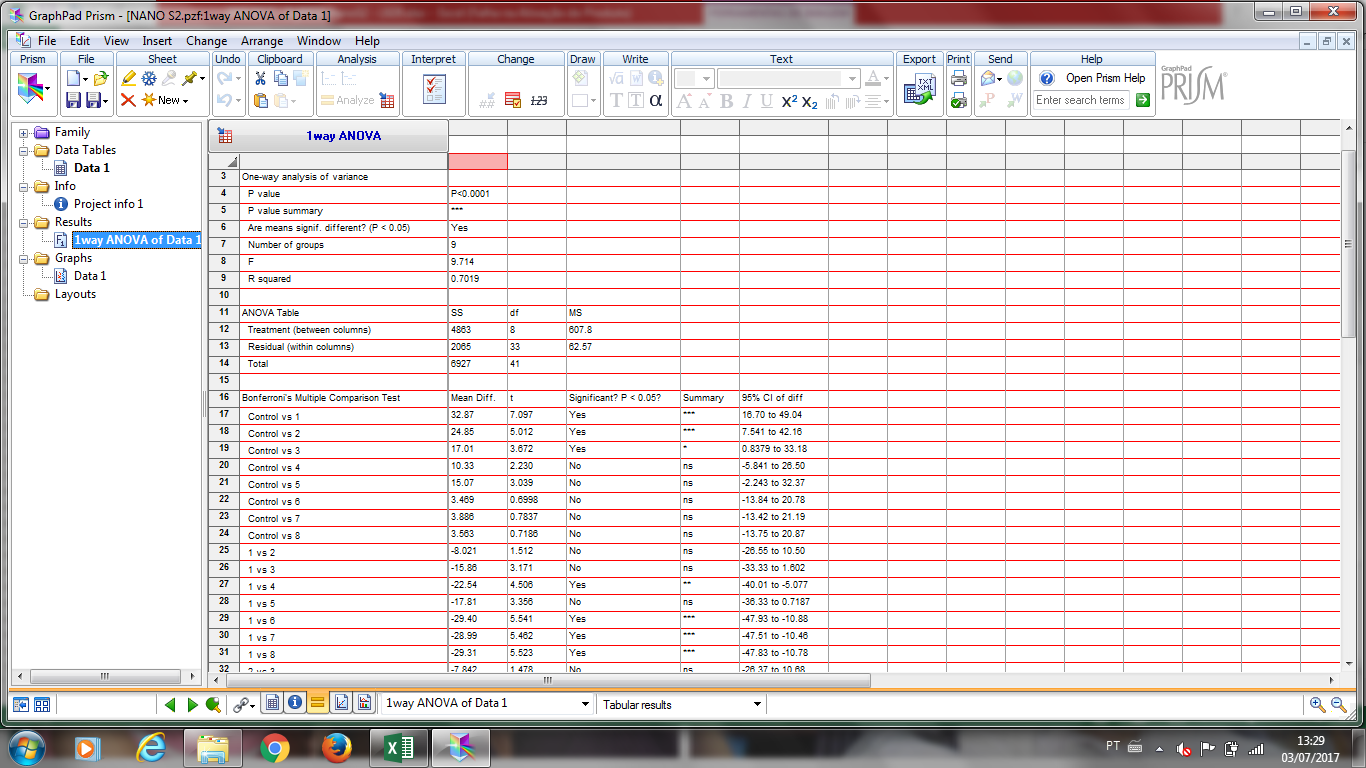 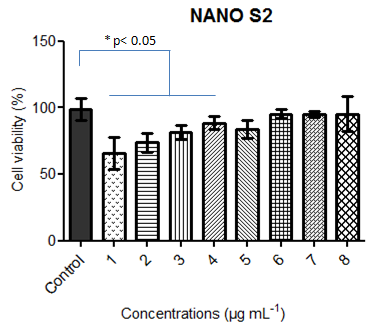 B
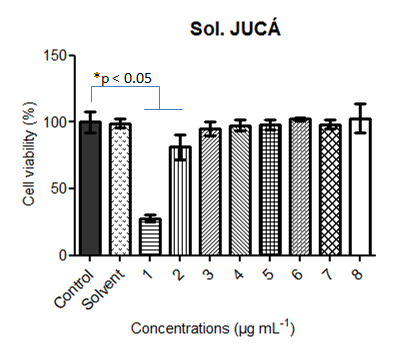 A
Viabilidade celular (%)
Viabilidade celular (%)
Controle
Solvente
Concentrações (µg.ml-1)
252
126
63
31
15
7
3.5
504
controle
Concentrações (µg mL-1)
Nano S2
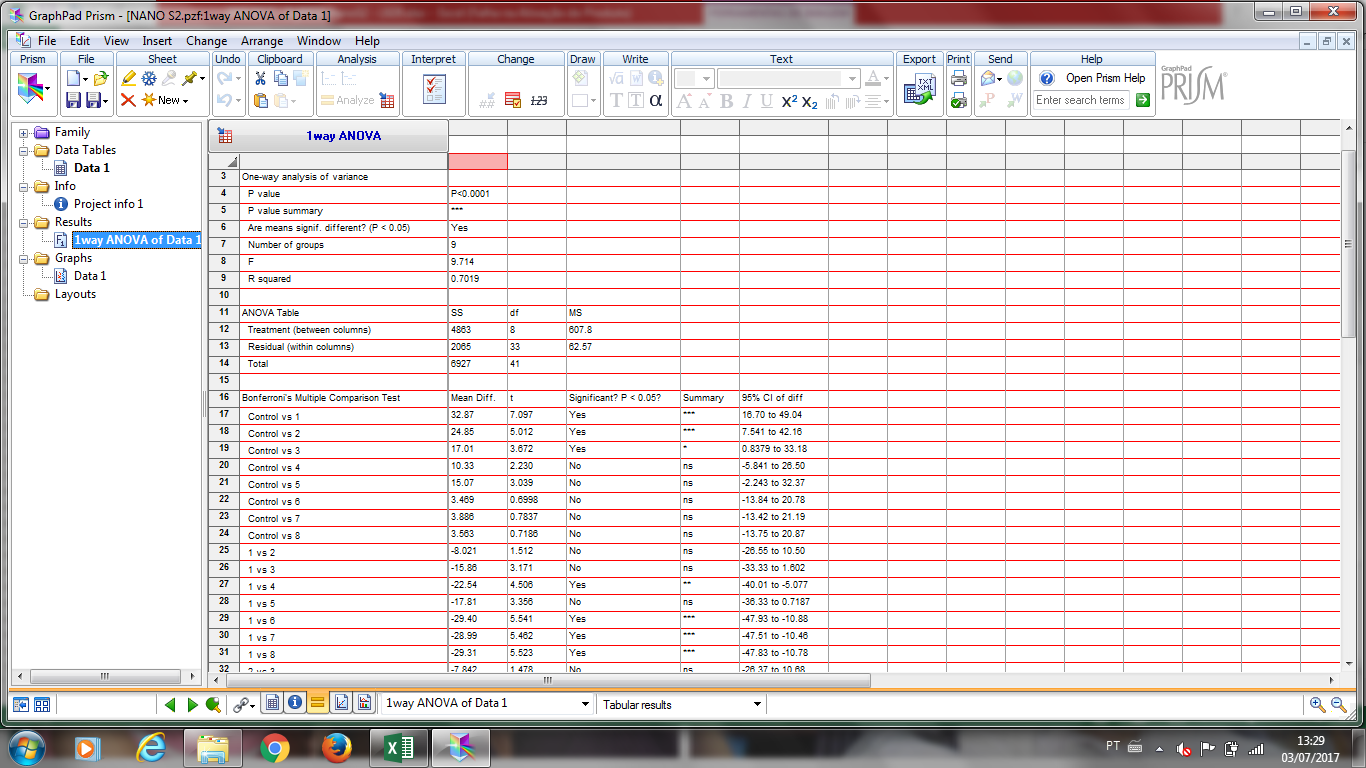 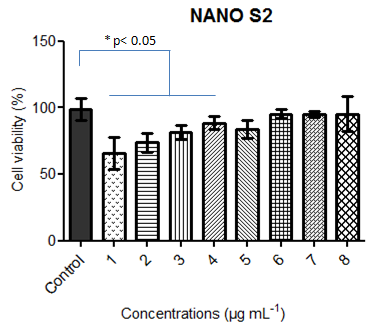 252
126
63
31
15
7
3.5
504
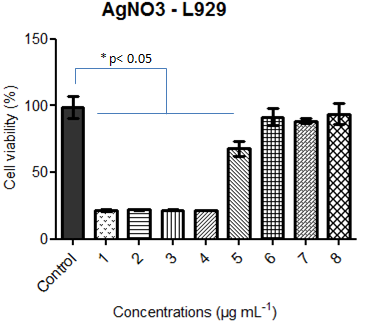 15
7
3.5
509
254
127
63
31
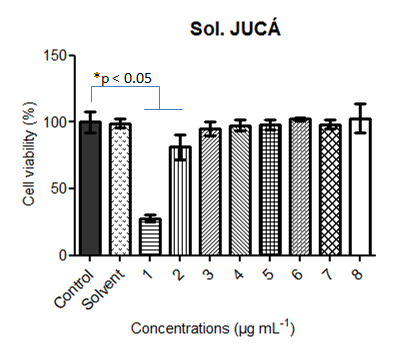 500
125
62
7
1000
250
31
15